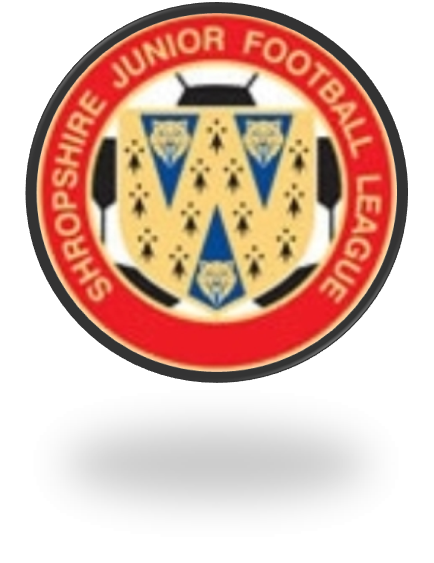 An Introduction To Futsal







Q1. What is the largest size ball used?
Size 5
Q1. What is the largest size ball used?
Size 4 (weighted)
Q2. What is the size of the goalpost?
1.2m (height) x 3.6m (width)
Q2. What is the size of the goalpost?
2m (height) x 3m (width)
Q3. Is there a head-height restriction?
Yes
Q3. Is there a head-height restriction?
No
Q4. How is the outline of the pitch  decided?
Play to a wall
Q4. How is the outline of the pitch  decided?
Play to a boundary
Q5. Who is allowed in the penalty area?
Goalkeeper only (GK is not allowed out)
Q5. Who is allowed in the penalty area?
Any player (GK is allowed out of area too)
Q6. When can players substitute in a  game?
On the referee’s whistle / say so
Q6. When can players substitute in a  game?
Anytime by using substitution zones











WHY...
Click HERE to watch – Why Futsal will lead to the Next Generation of Football
Competing for over 15+ Years

Biggest win 6-1 against Malta

Largest defeat 24-1 against Portugal

FIFA Word Ranking: 54
(Below Solomon Islands, Guatemala & Lebanon)

FIFA World Number 1: Brazil

Never qualified for a Major Tournament  (World Cup or European Championships)
SO THEN
WHY...
